STANDARD COURSE 
HSK 4 A
第十一课  读书好，读好书，好读书
PartⅠ 课文 1
词汇（一）
adj. fluent
流利
liúlì
adj. awesome, serious
lìhài
厉害
yǔfǎ
n. grammar
语法
zhǔnquè
adj. accurate, precise
准确
cíyǔ
n. word, expression
词语
lián
prep. even
连
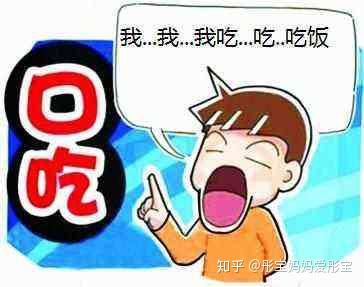 口吃＝说话停顿

＝磕磕巴巴
stammer

不流利
他能听得懂中文，但是没办法流利地说中文
但是中文说得不流利/ 磕磕巴巴
但是不能说一口流利的中文
[Speaker Notes: 快而清楚]
她的汉语说得非常流利，几乎没有口音。
他的英语口语很流利，能够与外国人自如地交流。
                                                        （freely/effortless）
这位演讲者讲话非常流利，能够清晰地
表达自己的观点。
A
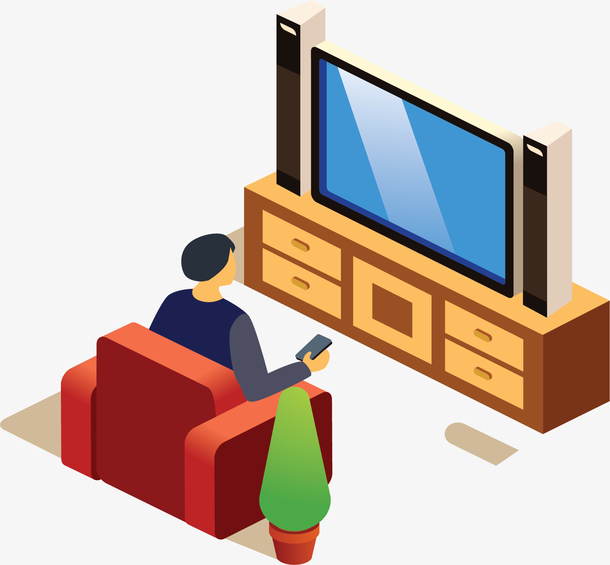 A
用电视剧练习了一个月后，他终于能把台词说得流利了
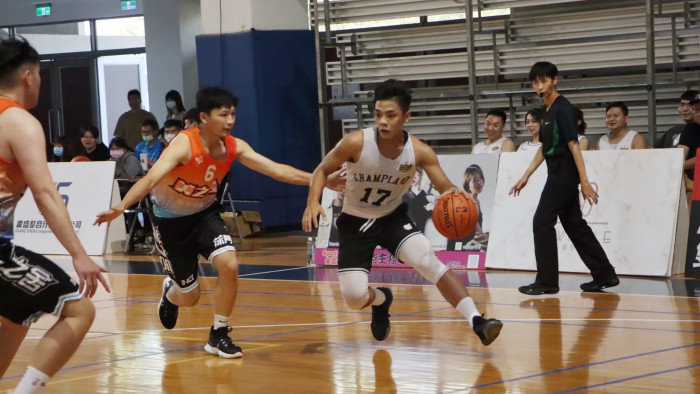 他打篮球很厉害!班上没几个人能在球场上抢到他的球
                                                    (grab)
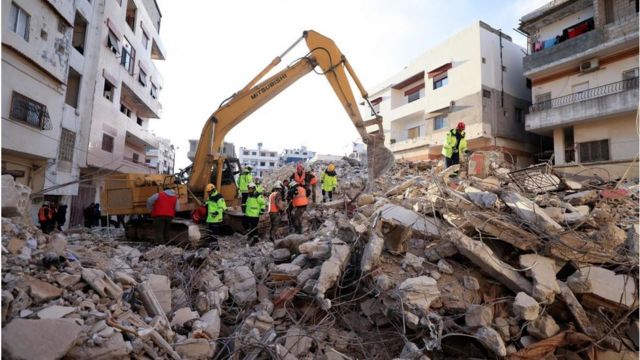 这次发生在日本的地震非常厉害，造成了很严重的伤亡
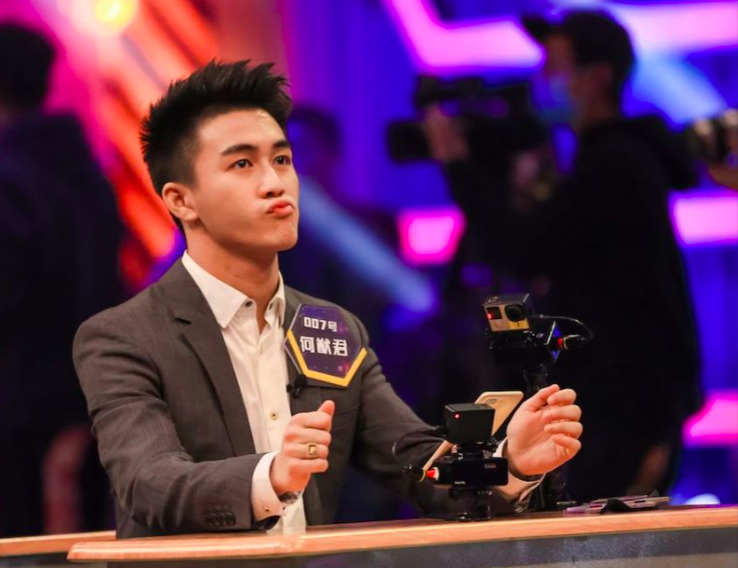 他的数学成绩非常厉害，经常在班级里排名第一。
这位小姑娘弹钢琴弹得很厉害，每次演奏都让人惊叹。
                                                                                       feel marvelled
这个团队在解决问题方面非常厉害，总能找到创造性的解决方案。                                                                          creativeness
你还能想到什么关于“厉害”的句子？
请说出两个正向的，两个负向的。
小明只有三岁，就可以唱一首完整的歌，非常厉害。

他病得很厉害，不能下床走动。

别惹re我，否则我给你点儿厉害瞧瞧。
你在哪方面很厉害?
你的朋友在哪方面很厉害？
平凡
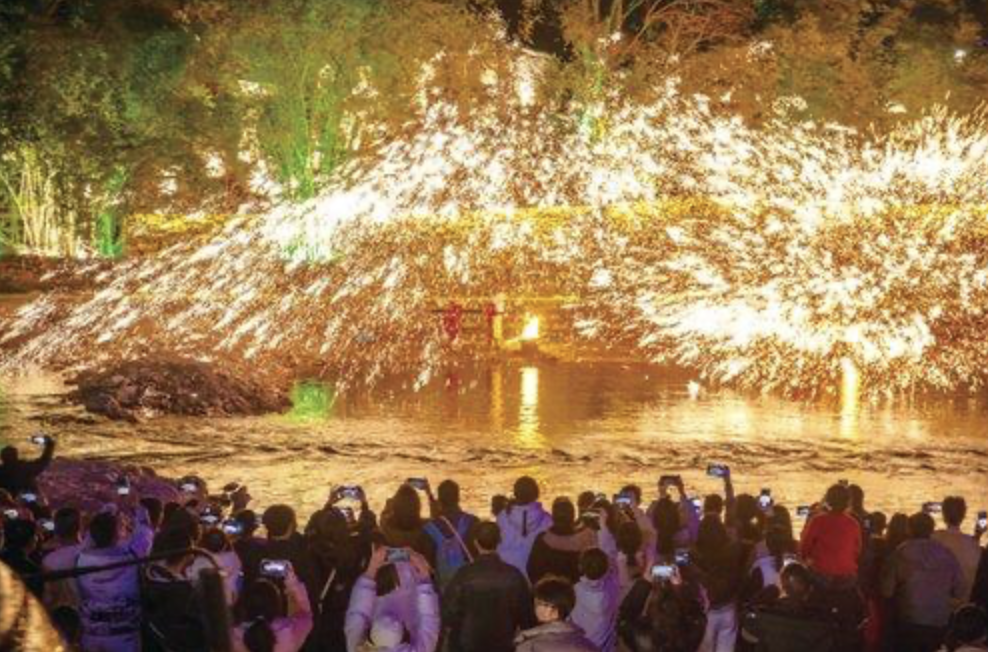 打铁花
你的国家有什么传统技艺？
你认为应当有更多人学习这些技艺吗？
词语.N
他觉得多读一些书，像是报纸或小说等，能够帮助他学会新的词语。
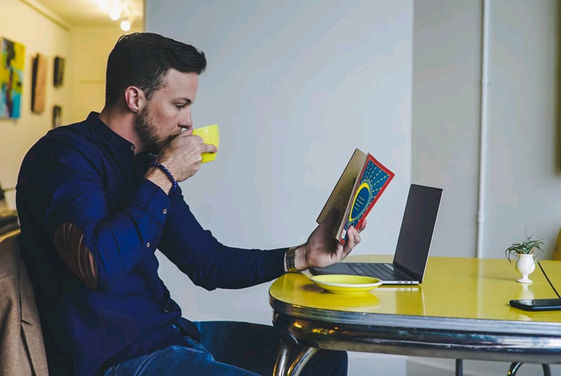 学好汉语需要掌握基本的语法知识。
             have a good grasp of grammar
你的母语语法和中文语法有哪里相似吗？
有哪里不同？
你有过因为语法错误造成误会的经历吗？
你认为口语中的语法重要还是不重要？
准确.ADJ
这件事情你有错，准确地说你有一半的责任
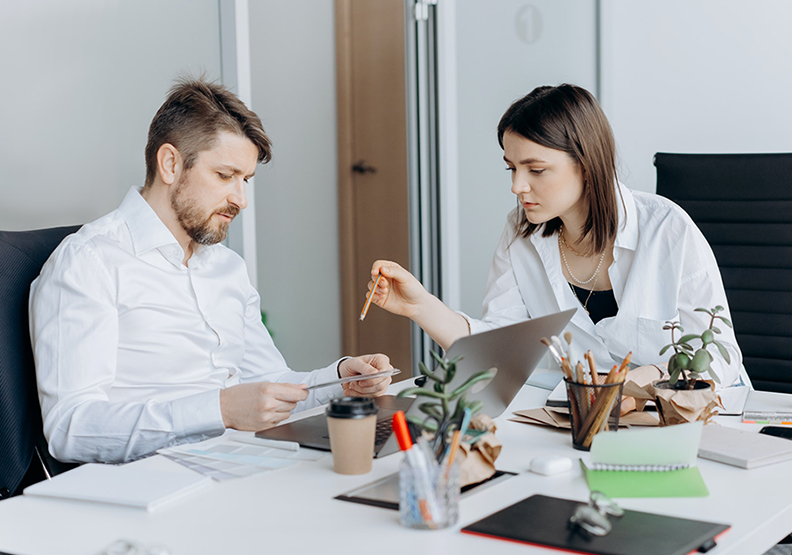 责任  N.
有责任

负责  V.
对...负责
准确.ADJ
现在的天气预报跟以前的比，已经比较准确了
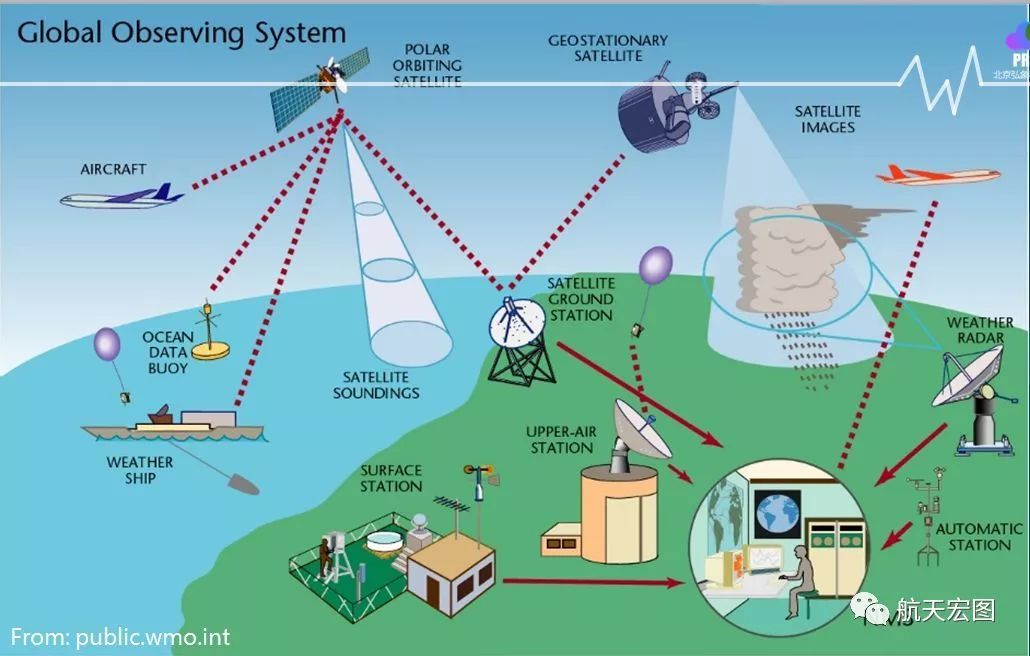 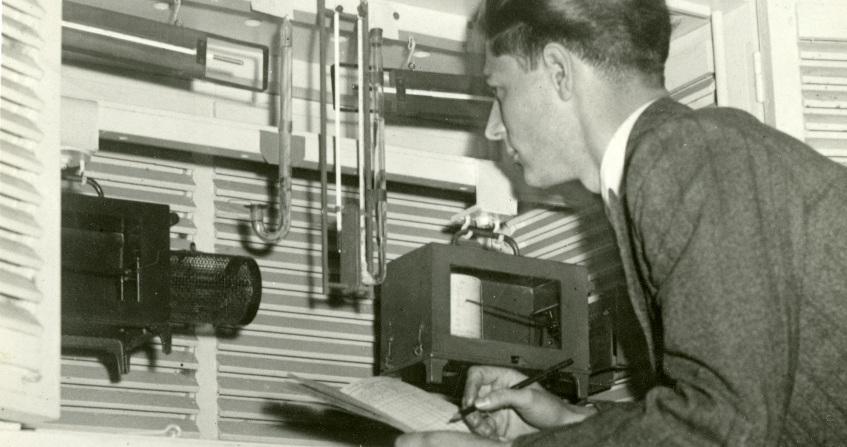 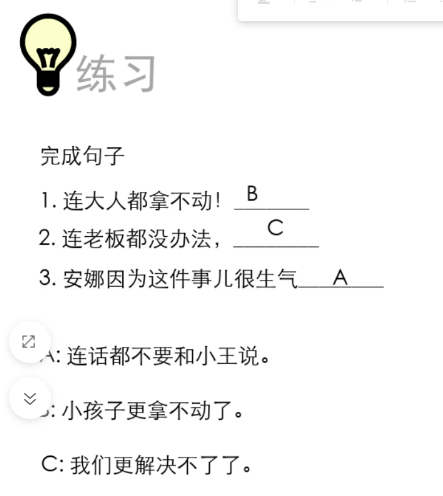 选词填空
厉害
词语
准确
你用过Chat-GPT吗?
你认为它的准确性怎么样？
在什么情况下需要为了准确性牺牲效率?
在什么情况下相反？
效率：efficiency

牺牲：sacrifice
昨天到这里
S/O
+
连
+
也/都
这门课的老师对他的课很有自信，在广告上说连猴子也能被他教会。
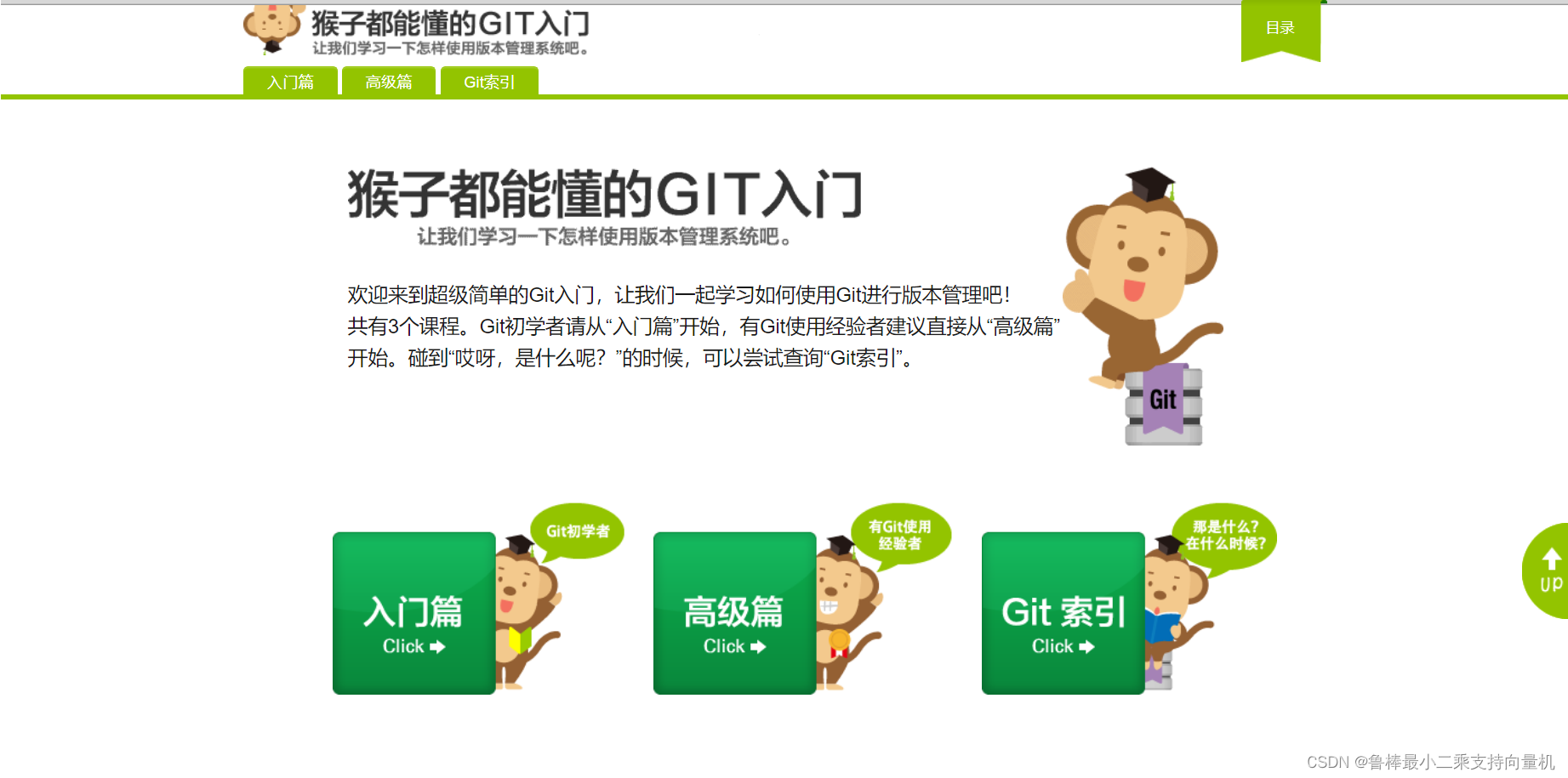 用比较夸张的例子来说明情况
To illustrate the situation with a more exaggerated example
极端情况
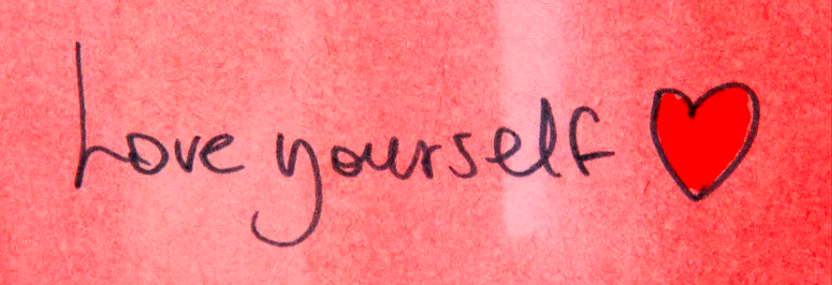 如果连你自己都不喜欢自己，又怎么能让别人喜欢你呢？
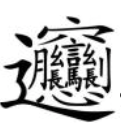 老师
不认识
这个字很难，连_______都/也___________
[Speaker Notes: 认识这个字的人很少，老师也不认识。]
这道题很简单，连__________都/也_________________。
小孩子
会
他不怕冷，连__________都/也_________________。
下雪天
不穿衣服
懒人大王的一天
他很懒，连.....都.....
不吃饭
不喝水
不刷牙
不去厕所
不洗澡
不穿衣服
练习
完成句子
1. 连大人都拿不动！_____
2. 连老板都没办法，________
3. 安娜因为这件事儿很生气________
A: 连话都不和小王说。
B: 小孩子更拿不动了。
C: 我们更解决不了了。
课文（一）
马可介绍自己学习汉语的方法
大卫：你来中国才一年，汉语就说得这么流利，真厉害！
马克：谢谢！其实我的语法不太好，很多句子都说得不太准确。
大卫：但是我看你跟中国人交流没什么问题，你是怎么做到的？
马克：平时多交一些中国朋友，经常和他们聊天儿，听说能力自然
            就能得到很大的提高。另外，我建议你坚持看中文报纸，这
            样能学到很多新词语。
大卫：你太厉害了！连中文报纸都看得懂。
马克：刚开始肯定有困难，不过遇到不认识的词语，你可以查词典
            ，然后写在本子上，有空儿就拿出来复习一下，慢慢地就会   
            发现中文报纸也没那么难了。
课文
马克为什么能顺利地跟中国人交流？他有哪些建议？


大卫认为对学习汉语的外国人来说，做什么特别难？
STANDARD COURSE 
HSK 4 A
第十一课  读书好，读好书，好读书
Part2 课文 2
词汇（二）
v. to read
阅读
yuèdú
v. there’s still time (to do sth.)
láidejí
来得及
fùzá
adj. complicated
复杂
zhǐhǎo
adv. cannot but, to be forced to
只好
词汇（二）
v. to fill in a blank
填空
tiánkòng
v. to guess)
cāi
猜
fǒuzé
conj. or, otherwise
否则
他们很喜欢阅读，只要有空他就会拿起书来看
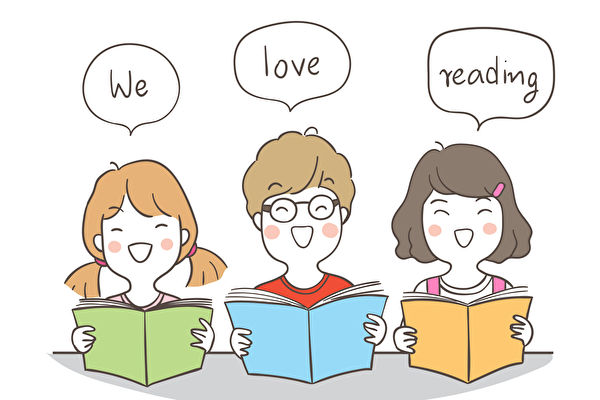 她很喜欢阅读报纸和小说，但是他完全不想看课本
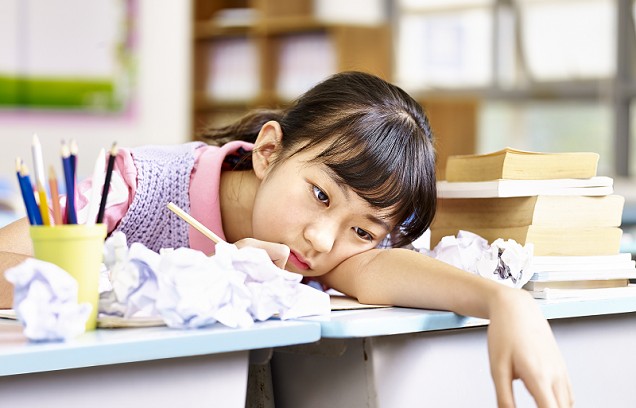 分享你最近阅读的一本书。
你为什么读它？
离商店关门还有十分钟，应该来得及去买一瓶牛奶
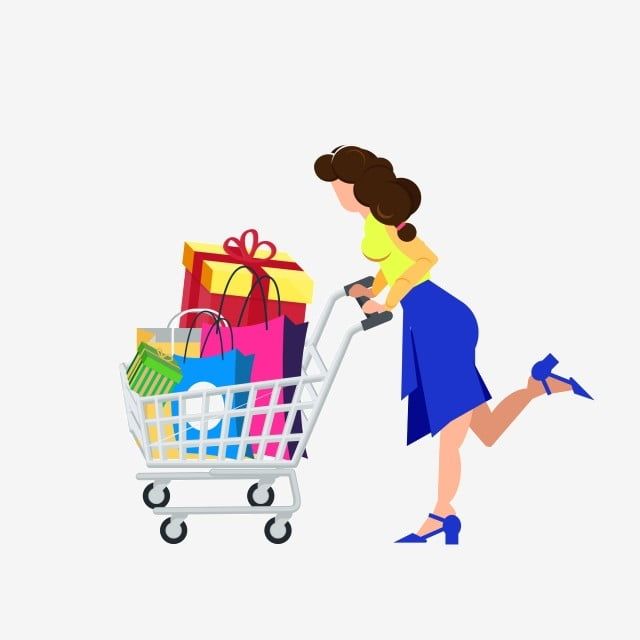 来不及.V
他没赶上公交车，已经来不及准时上班了
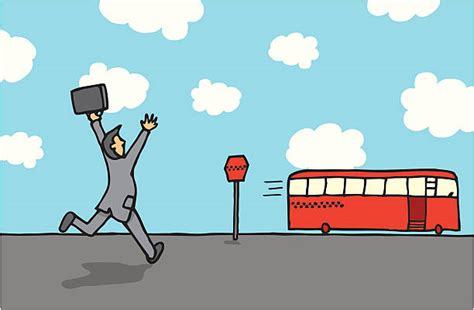 只好.ADV
只好......   Forced to make a choice.

没有其他选择
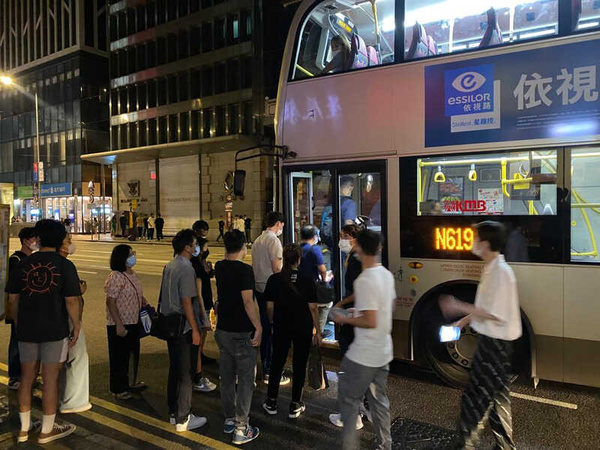 为了在旅行后能来得及回来上课，
他只好买很晚的公车票回学校
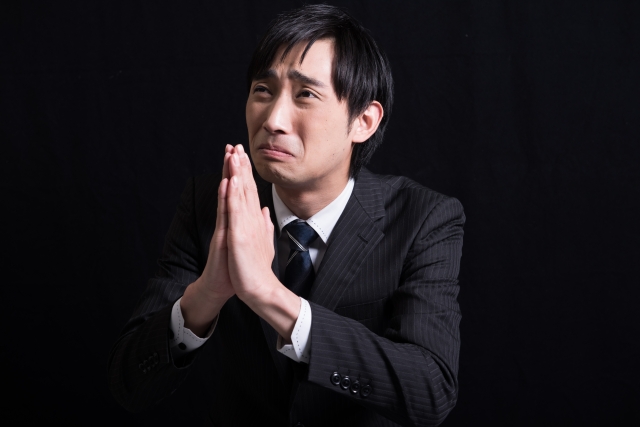 他来不及准时到公司上班，只好想想等等怎么跟老板道歉
你遇到过什么困难？
你如何解决？
这是一道很复杂的数学题
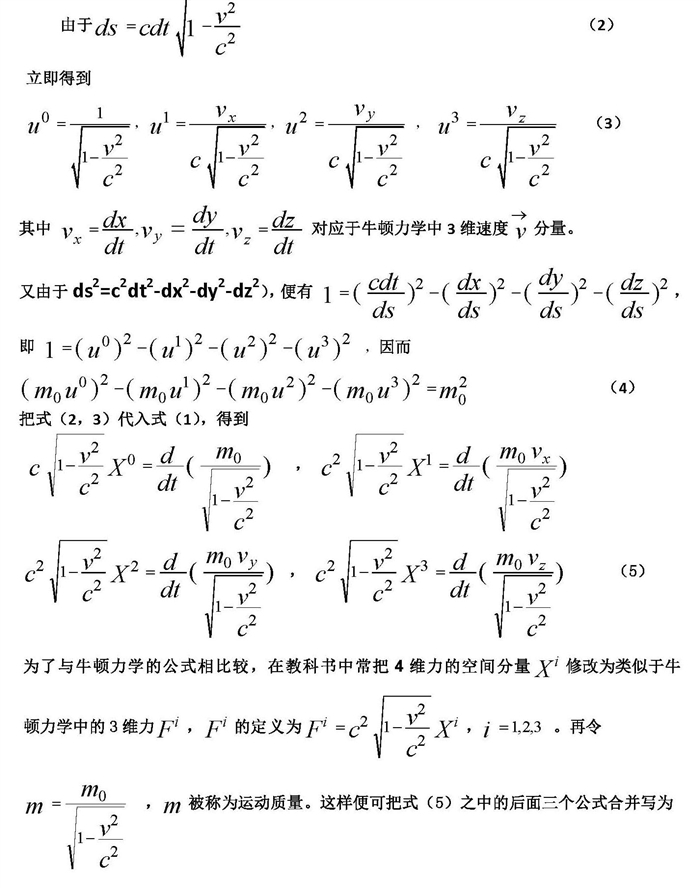 这件事很复杂，有很多你不该知道的事情
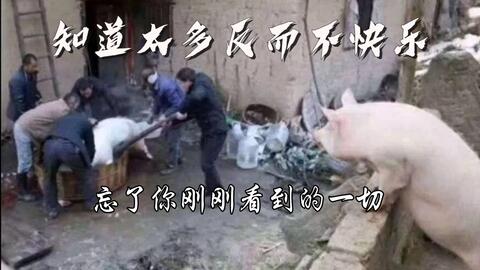 他们的关系很复杂，很难说清楚
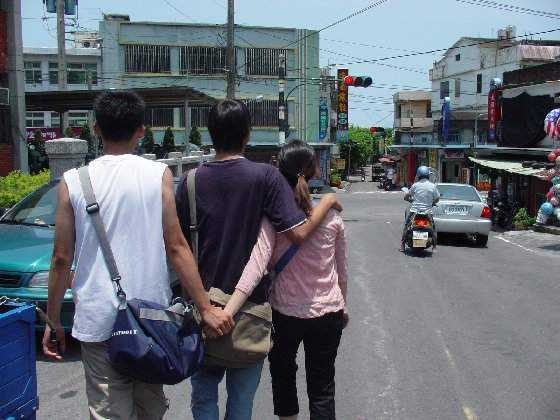 他最不喜欢做的题目就是填空题
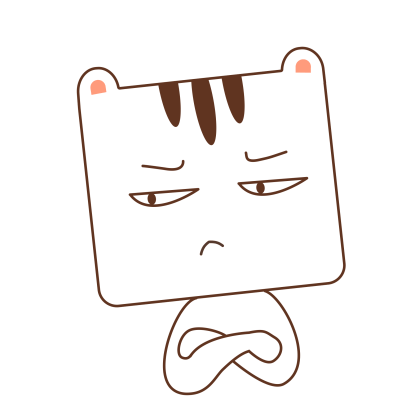 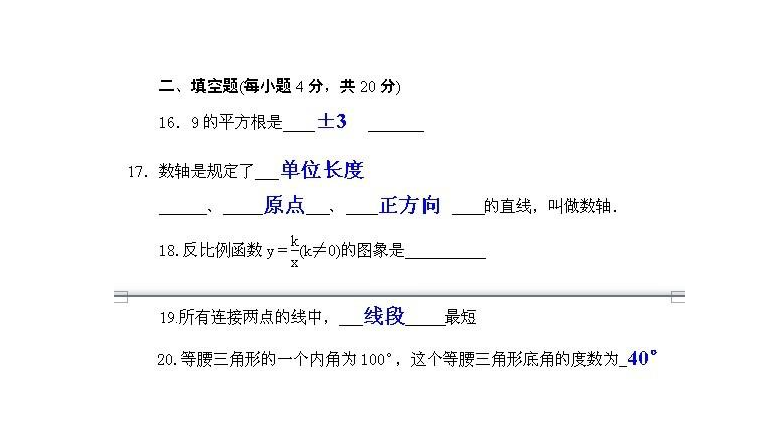 填空.V
这家便利商店的店员上礼拜不做了，
他们正在找新的员工填空（填补空缺）
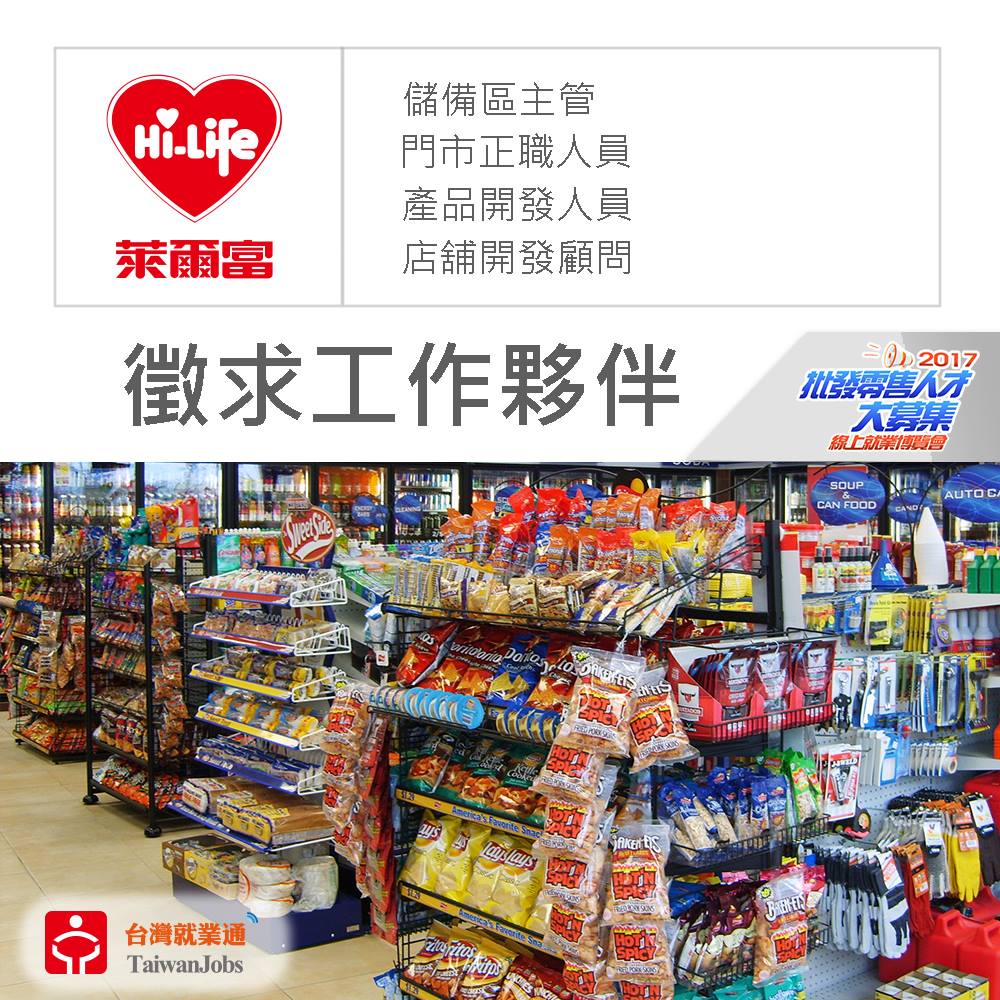 猜.V
他不知道这题的答案，只好从四个可能的答案中猜，
希望能猜中＝猜对
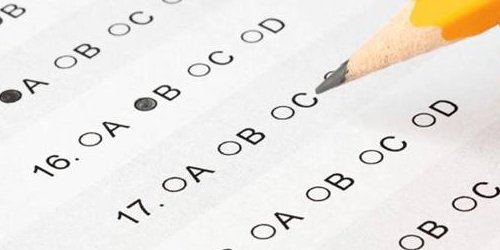 猜.V
他很喜欢猜谜(mí)
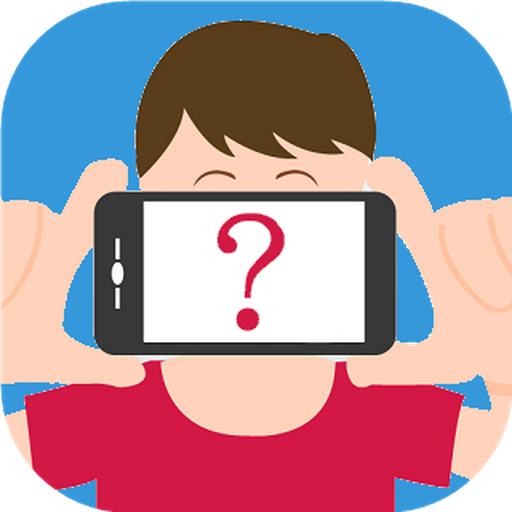 偷什么东西不犯法?
偷笑
你喜欢看侦探小说吗？detective novel
你喜欢在看故事/看电影的时候猜结局吗？
讲讲你喜欢的电影。
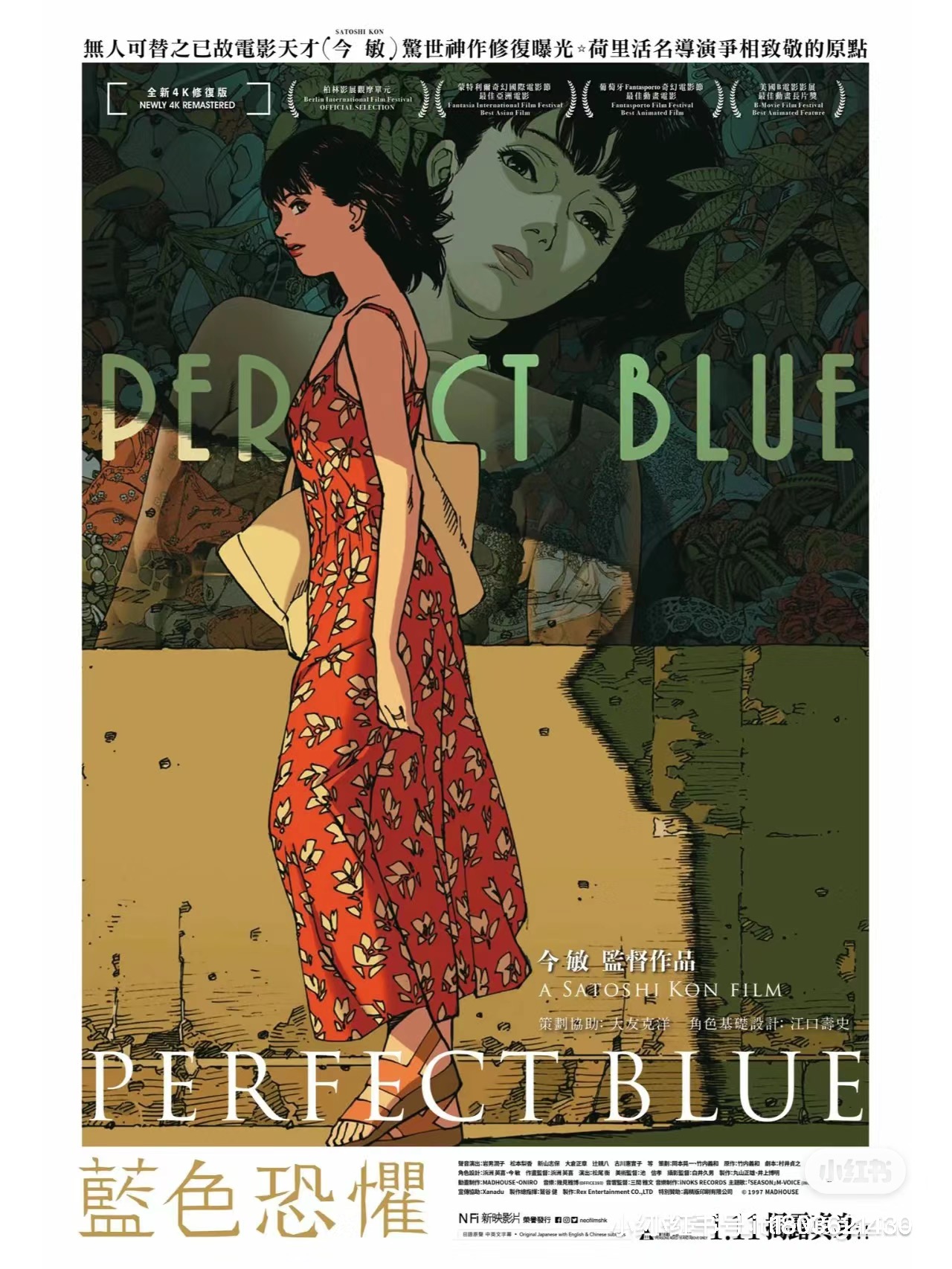 悬疑电影
suspense movie
奇幻电影
fantasy film
剧中剧
show-within-the-show
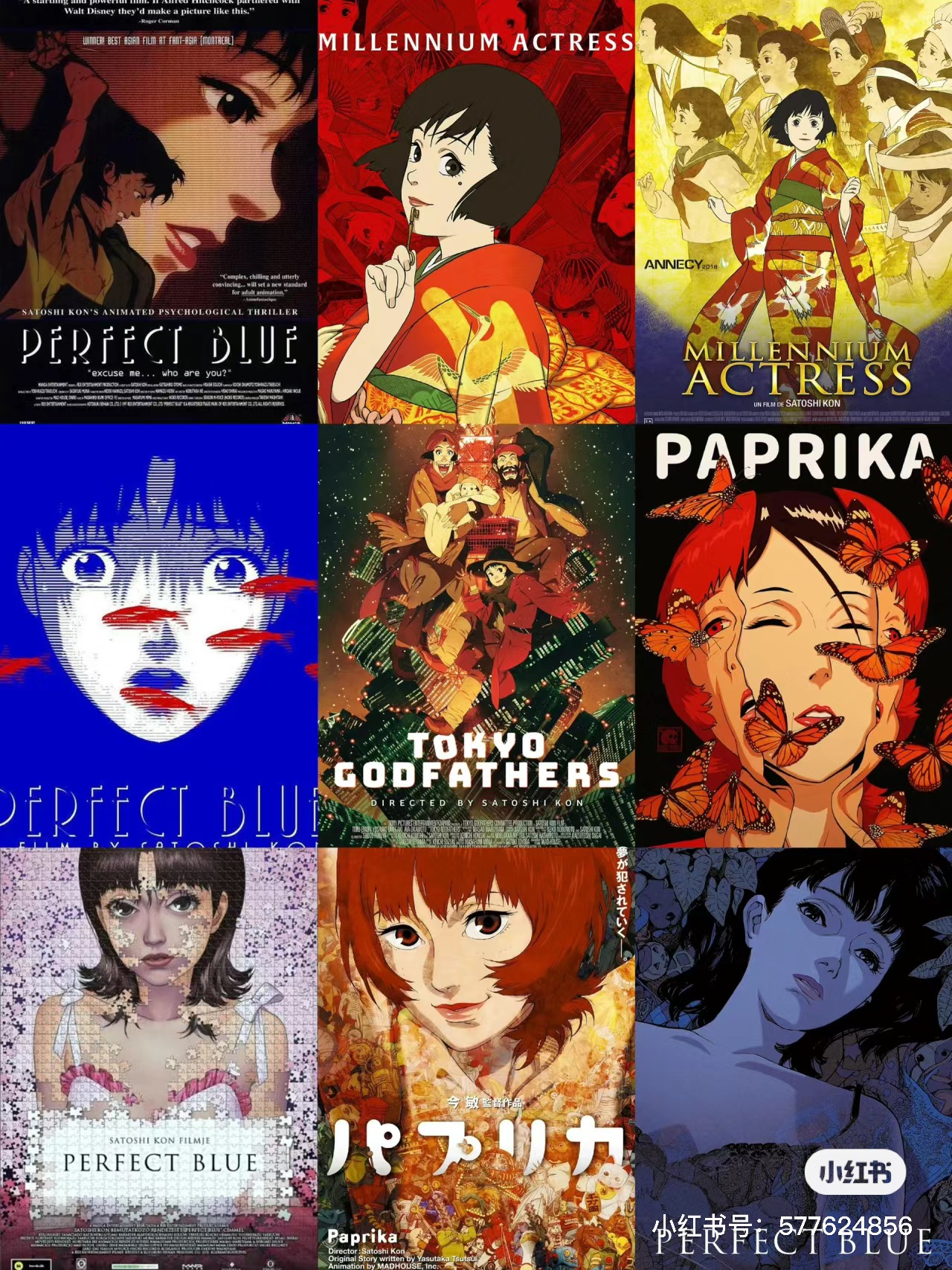 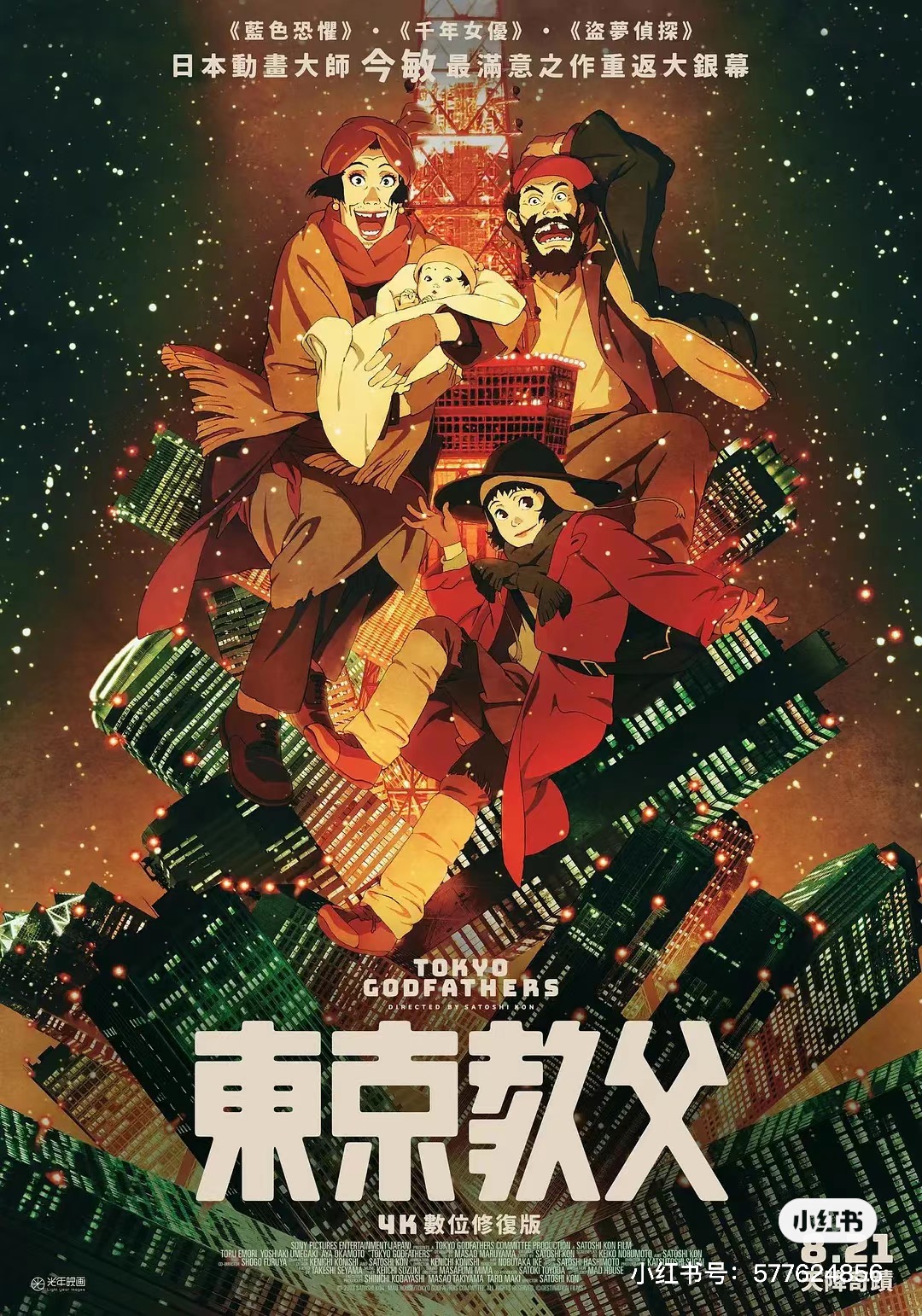 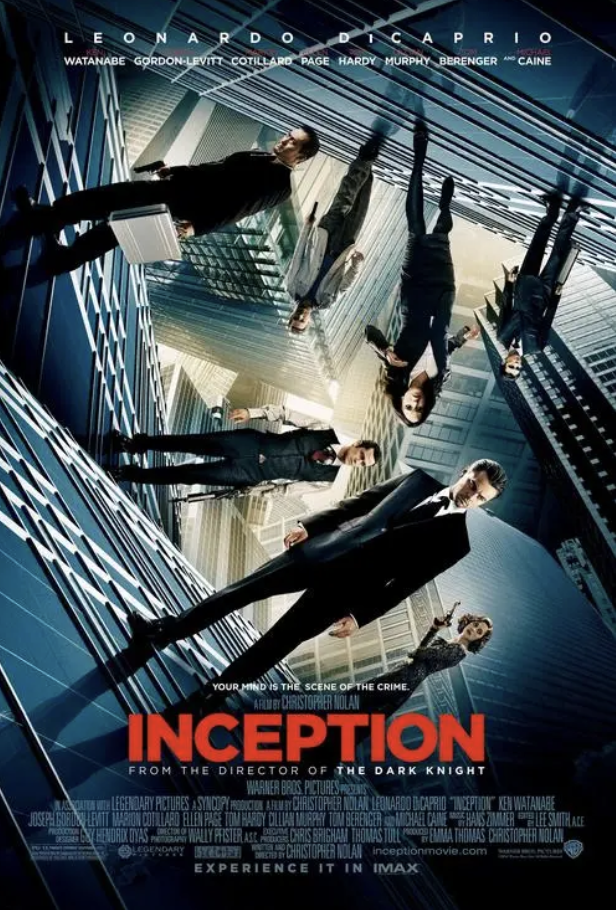 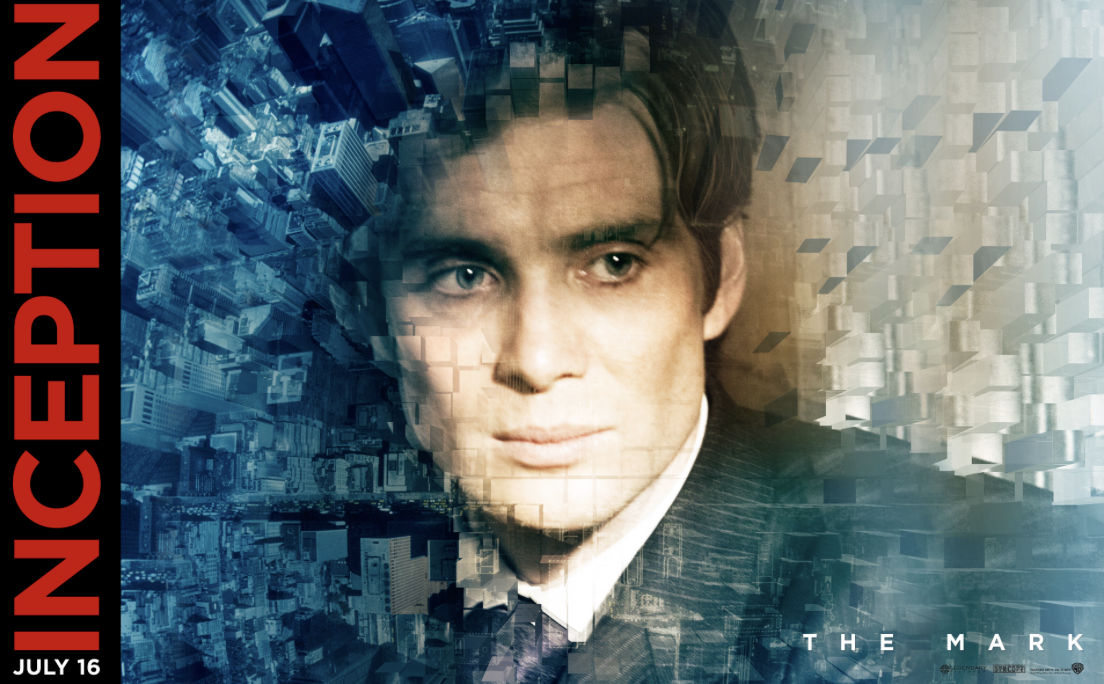 盗梦空间
+
，
A
否则
B
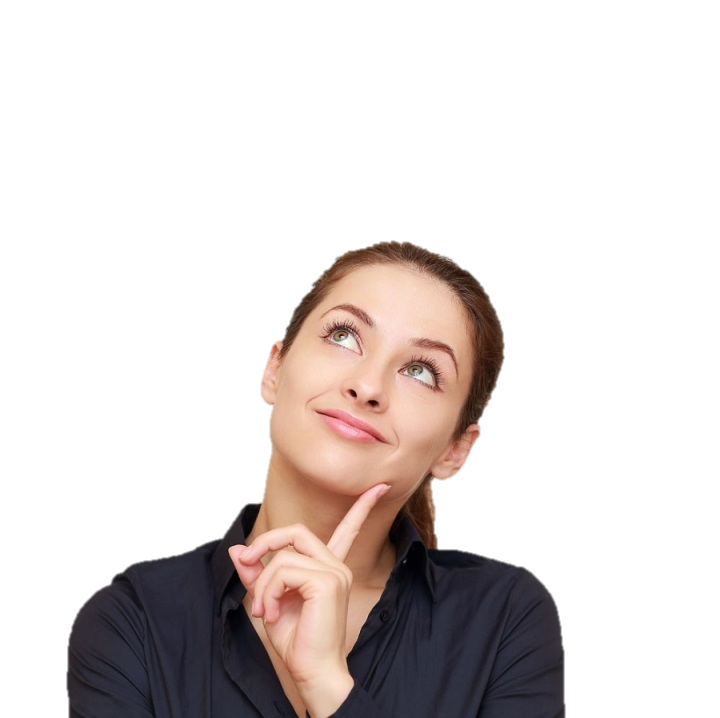 她觉得想要学好语言，一定要多说，否则很难学会
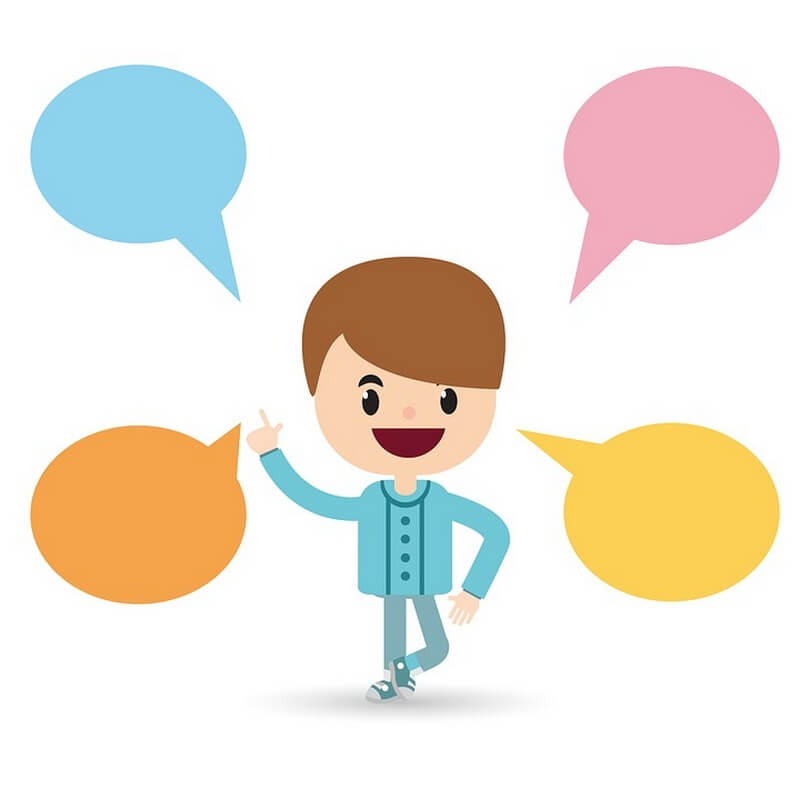 +
，
A
否则
B
最近可能会下雨，要带雨伞，否则会淋到雨
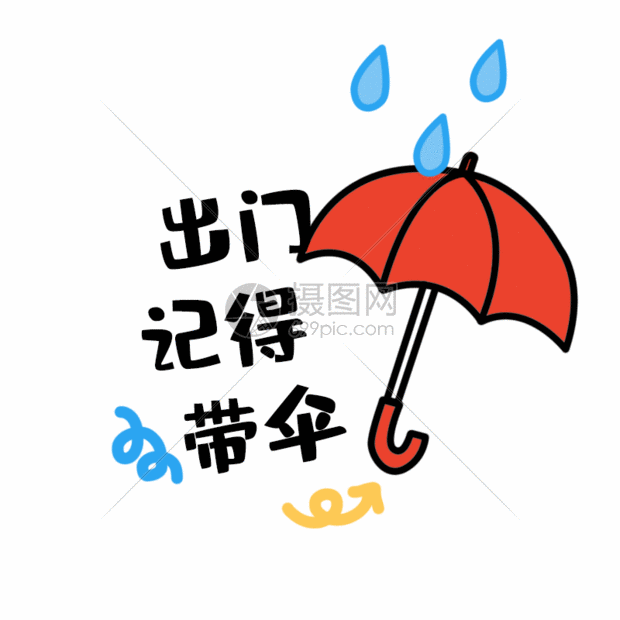 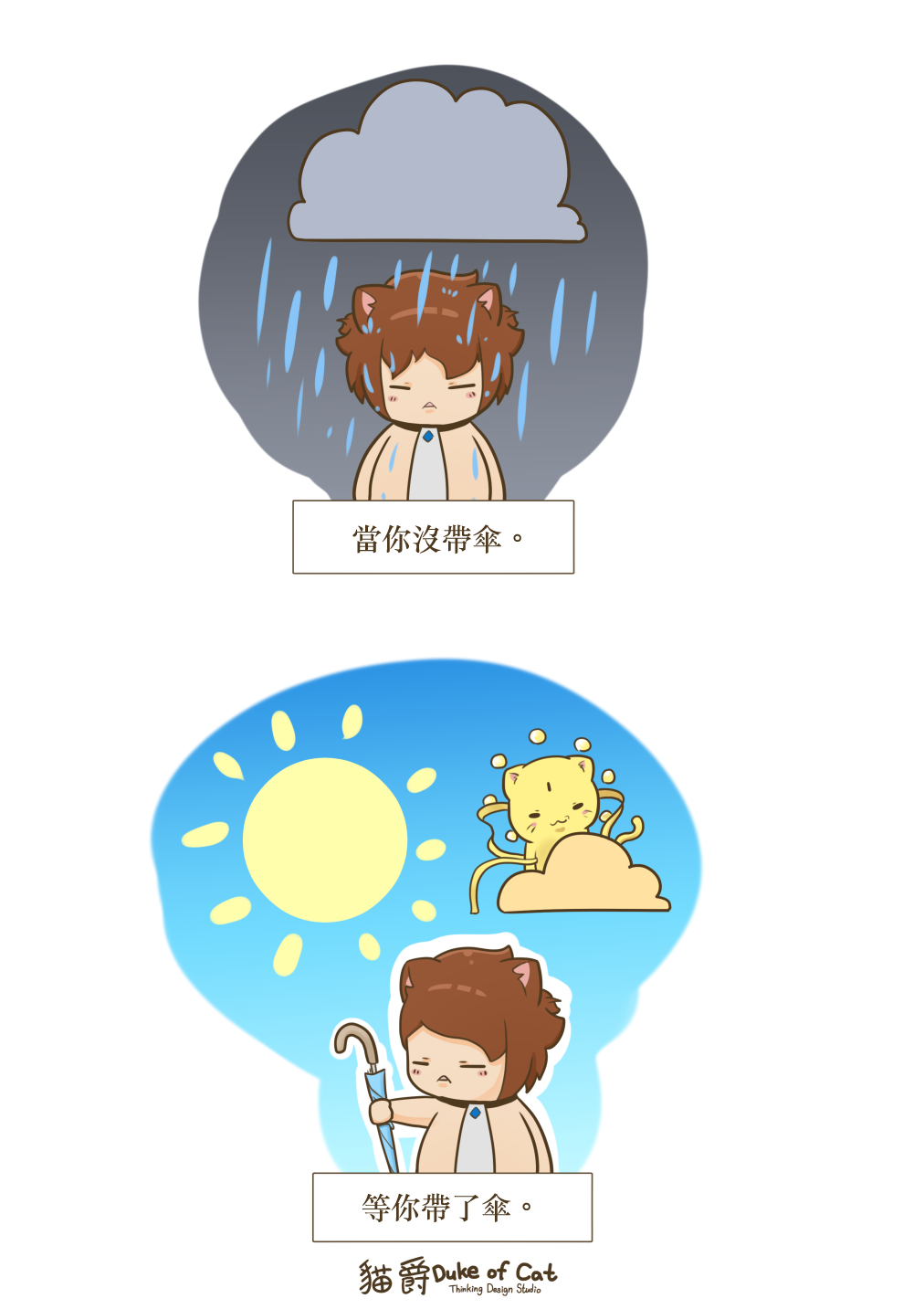 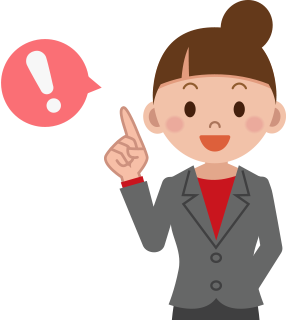 +
，
A
否则
B
减肥一定要运动，不能只靠吃得少，否则很难成功
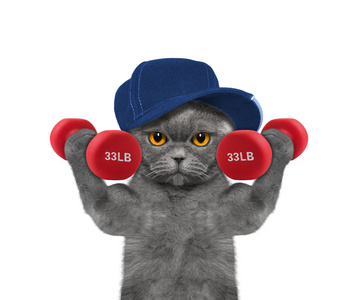 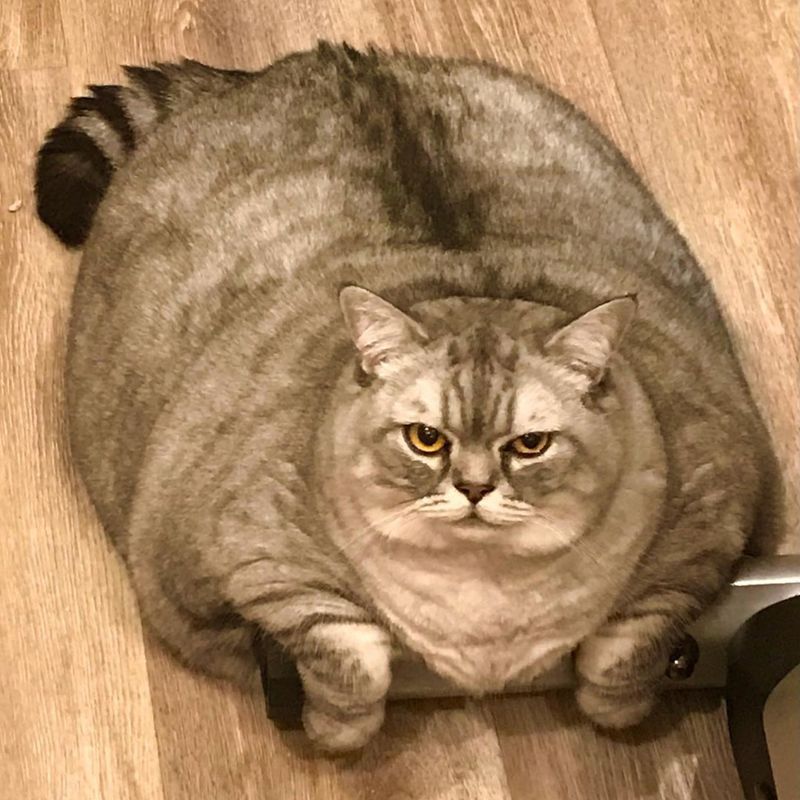 语言点
否则
1. 他一定有重要的事找你，_____不会打这么多次电话来。
2. 你最好下午四点前去公司找她，____就明天早上再去。
3. 看来要想考好，不但要认真复习，还得注意考试的方法，____会做的题也没时间做了。
练习
完成句子
1. 理想的广告不应该太长，_______
B
C
2. 要想减肥成功，一定要坚持________
A
3. 去美国留学前，应该先学好英语________
A: 否则在那里生活很不方便。
B: 否则观众就会失去兴趣。
C: 否则不但减肥不能成功，还会更胖。
否则
威胁？threaten
警告？warn
建议？advice